20
20
SCIENCE & RESEARCH
The quick, brown fox jumps over a lazy dog. DJs flock by when MTV ax quiz prog. Junk MTV quiz graced by fox whelps. Bawds jog, flick.
Your Subtitle Goes Here
Insert Your Amazing Statement Here
The quick, brown fox jumps over a lazy dog. DJs flock by when MTV ax quiz prog. Junk MTV quiz graced by fox whelps. Bawds jog, flick quartz, vex nymphs. Waltz, bad nymph, for quick jigs vex! Fox nymphs grab quick-jived waltz. Brick quiz whangs jumpy veldt fox. Bright vixens jump;
Insert Your Text
Insert Your Text
The quick, brown fox jumps over a lazy dog. DJs flock by when MTV ax quiz prog. Junk MTV quiz graced by fox whelps. Bawds jog, flick quartz, vex nymphs.
The quick, brown fox jumps over a lazy dog. DJs flock by when MTV ax quiz prog. Junk MTV quiz graced by fox whelps. Bawds jog, flick quartz, vex nymphs.
Chemistry and
Innovation
The quick, brown fox jumps over a lazy dog. DJs flock by when MTV ax quiz prog. Junk MTV quiz graced by fox whelps. Bawds jog, flick quartz, vex nymphs.
Your Text
Your Text
Your Text
Your Subtitle Goes Here
Science Research For Future Generations
Your Text Goes Here
Your Text Goes Here
Your Text Goes Here
The quick, brown fox jumps over a lazy dog. DJs flock by when MTV ax quiz prog. Junk MTV quiz graced by fox whelps.
The quick, brown fox jumps over a lazy dog. DJs flock by when MTV ax quiz prog. Junk MTV quiz graced by fox whelps.
The quick, brown fox jumps over a lazy dog. DJs flock by when MTV ax quiz prog. Junk MTV quiz graced by fox whelps.
Your Subtitle Goes Here
2020 Technology Science and Research
The quick, brown fox jumps over a lazy dog. DJs flock by when MTV ax quiz prog. Junk MTV quiz graced by fox whelps. Bawds jog, flick quartz, vex nymphs. Waltz, bad nymph, for quick jigs vex!
Your text goes here
Your text goes here
Your text goes here
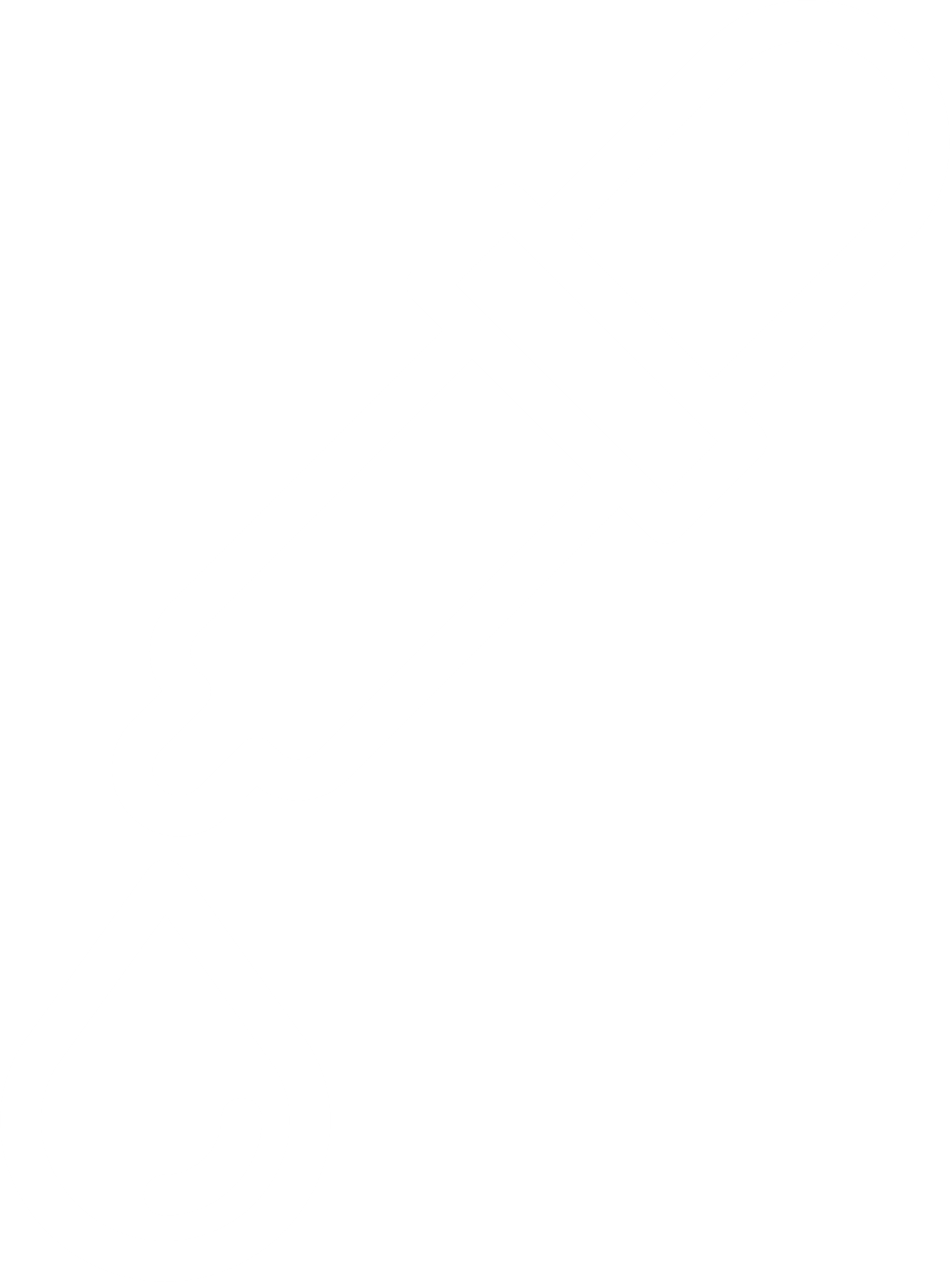 The quick, brown fox jumps over a lazy dog.
The quick, brown fox jumps over a lazy dog.
The quick, brown fox jumps over a lazy dog.
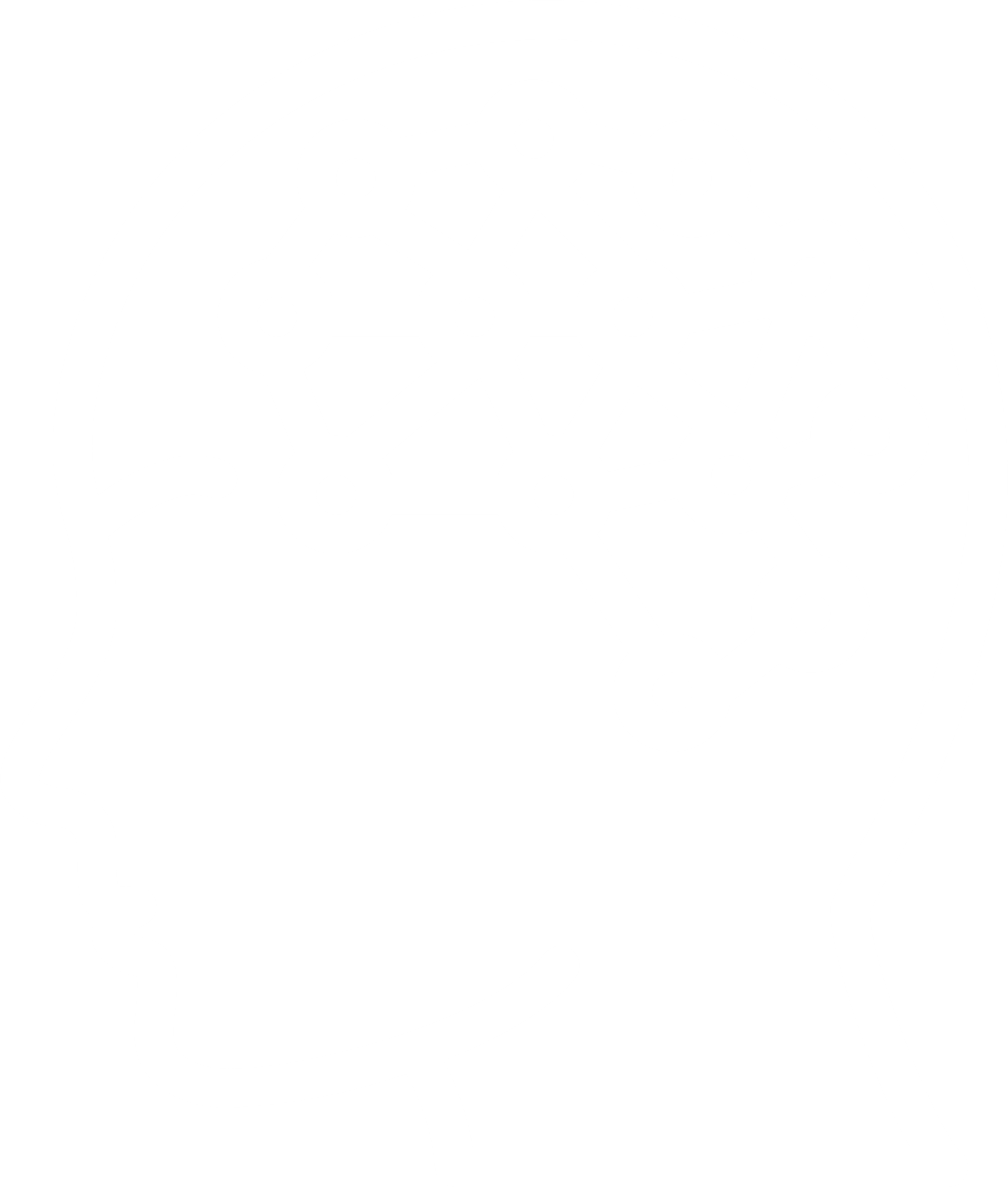 Your Subtitle Goes Here
Your Text Goes Here
We Deliver Innovative Solutions
The quick, brown fox jumps over a lazy dog. DJs flock by when MTV ax quiz prog. Junk MTV quiz graced by fox whelps.
The quick, brown fox jumps over a lazy dog. DJs flock by when MTV ax quiz prog. Junk MTV quiz graced by fox whelps. Bawds jog, flick quartz, vex nymphs. Waltz, bad nymph, for quick jigs vex! Fox nymphs grab quick-jived waltz. Brick quiz whangs jumpy veldt fox. Bright vixens jump;
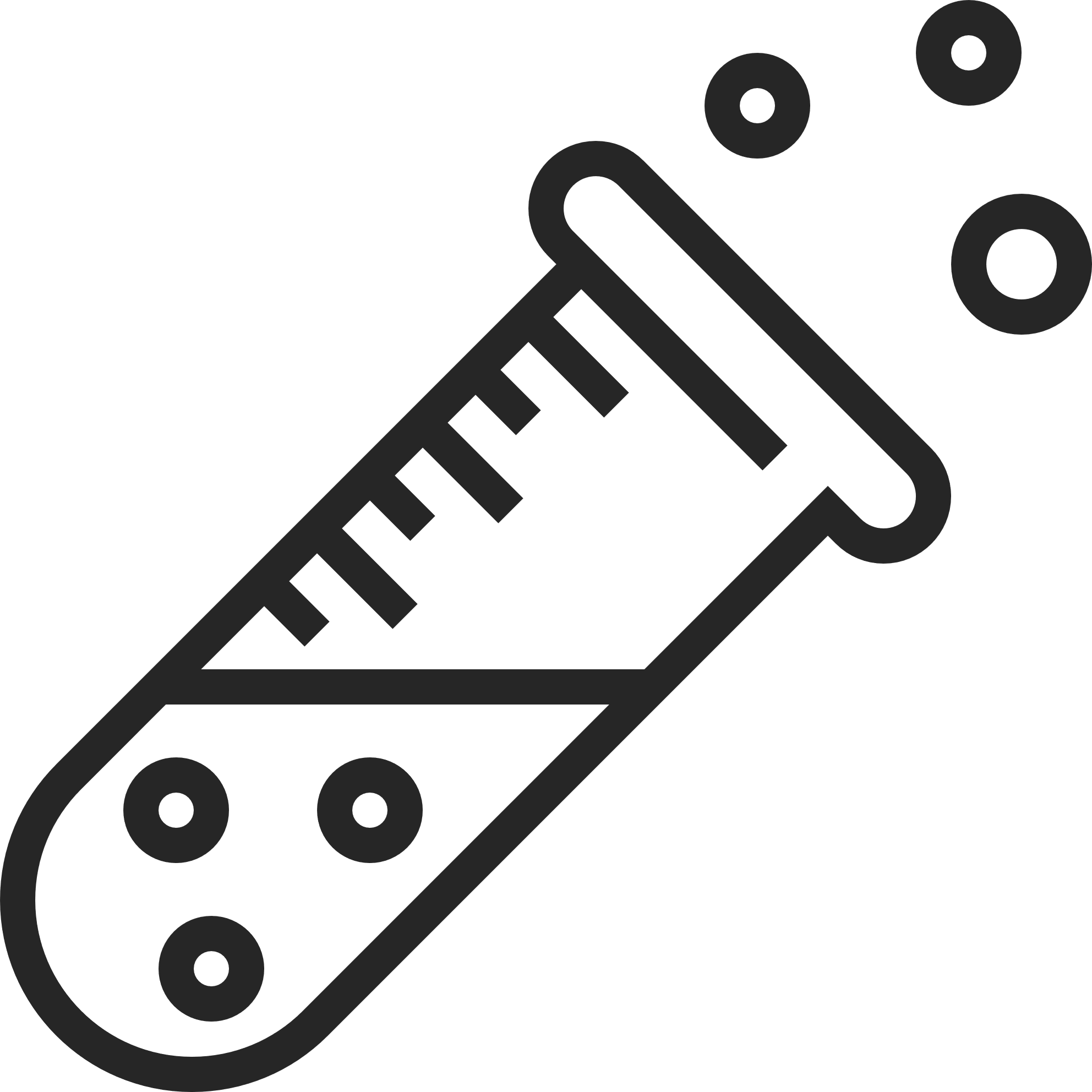 Your Text Goes Here
The quick, brown fox jumps over a lazy dog. DJs flock by when MTV ax quiz prog. Junk MTV quiz graced by fox whelps.
Your Subtitle Goes Here
Insert Your Amazing Science
Your Text Goes Here
The quick, brown fox jumps over a lazy dog. DJs flock by when MTV ax quiz prog.
Your Text Goes Here
The quick, brown fox jumps over a lazy dog. DJs flock by when MTV ax quiz prog.
Your Subtitle Goes Here
Science Research For Future Generations
www.website.com
Your Text Goes Here
Your Text Goes Here
Your Text Goes Here
The quick, brown fox jumps over a lazy dog. DJs flock by when MTV ax quiz prog.
The quick, brown fox jumps over a lazy dog. DJs flock by when MTV ax quiz prog.
The quick, brown fox jumps over a lazy dog. DJs flock by when MTV ax quiz prog.
78%
The quick, brown fox jumps over a lazy dog. DJs flock by when MTV ax quiz prog. Junk MTV quiz graced by fox whelps.
Your Subtitle Goes Here
Chemistry And Innovation Come Together
62%
The quick, brown fox jumps over a lazy dog. DJs flock by when MTV ax quiz prog. Junk MTV quiz graced by fox whelps. Bawds jog, flick quartz, vex nymphs. Waltz, bad nymph, for quick jigs vex! Fox nymphs grab quick-jived waltz. Brick quiz whangs jumpy veldt fox. Bright vixens jump;
The quick, brown fox jumps over a lazy dog. DJs flock by when MTV ax quiz prog. Junk MTV quiz graced by fox whelps.
46%
The quick, brown fox jumps over a lazy dog. DJs flock by when MTV ax quiz prog. Junk MTV quiz graced by fox whelps.
Your Subtitle Goes Here
Something Incredible is Waiting to be Known
The quick, brown fox jumps over a lazy dog. DJs flock by when MTV ax quiz prog. Junk MTV quiz graced by fox whelps. Bawds jog, flick quartz, vex nymphs. Waltz, bad nymph, for quick jigs vex!
BEGIN
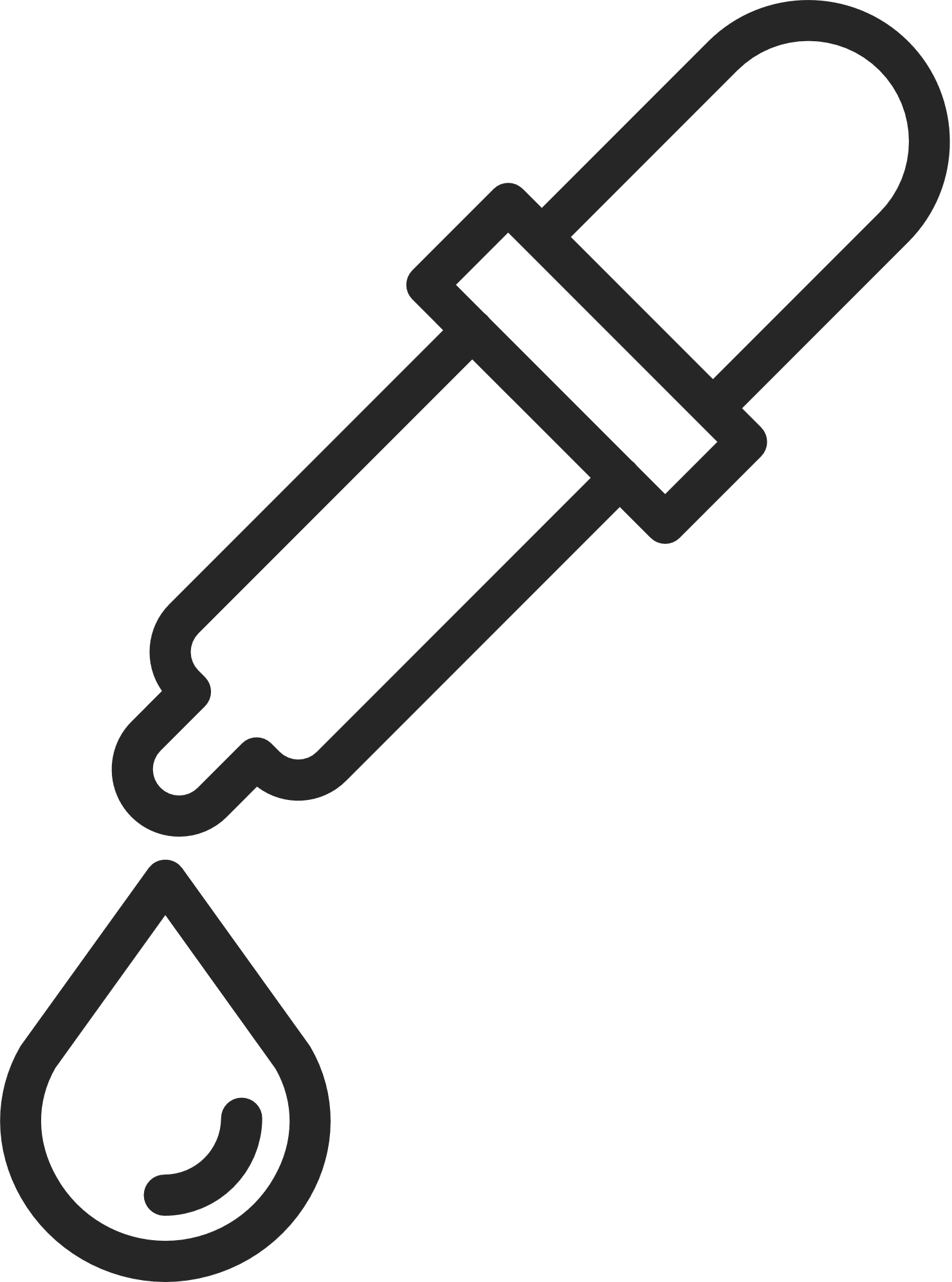 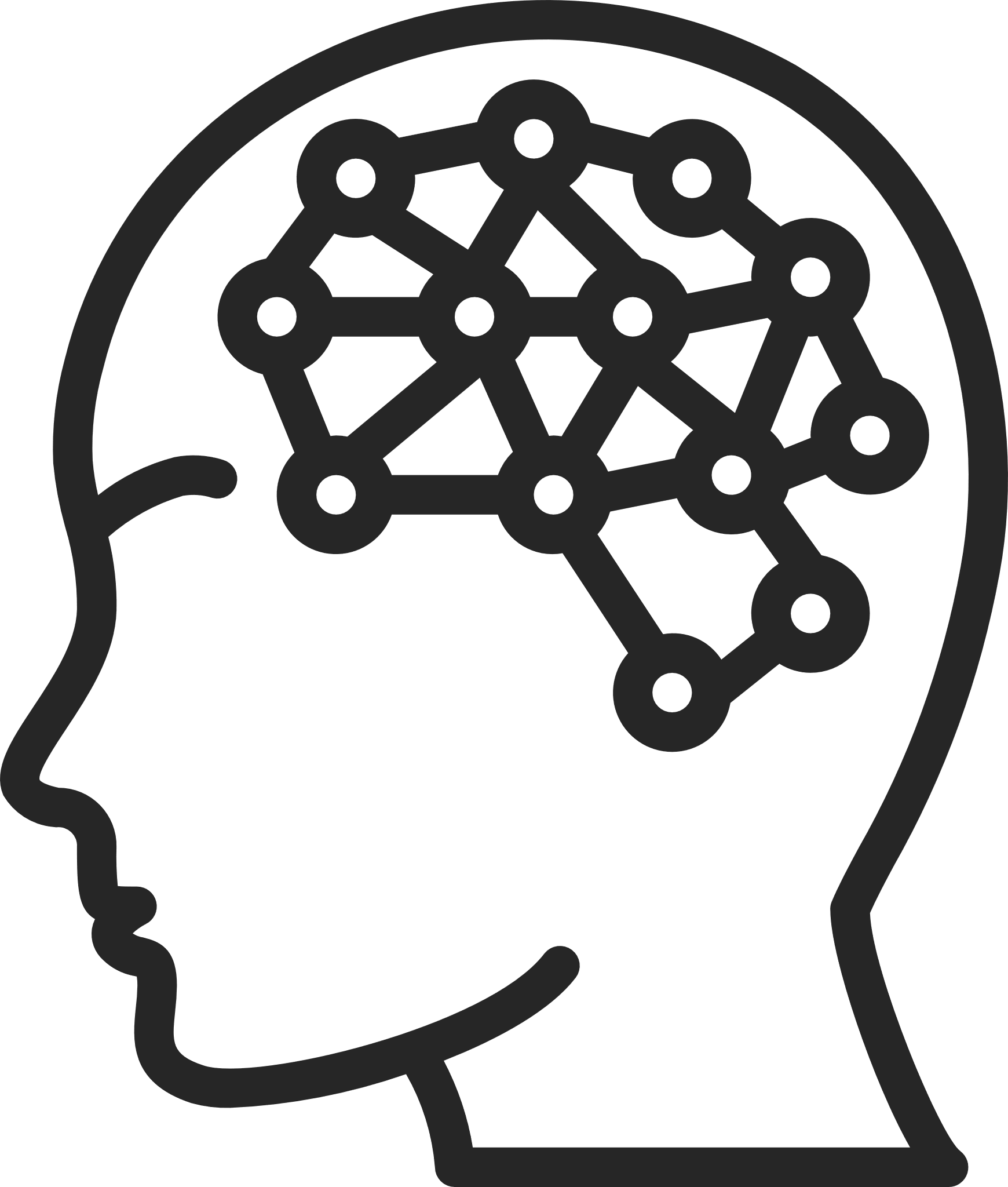 20%
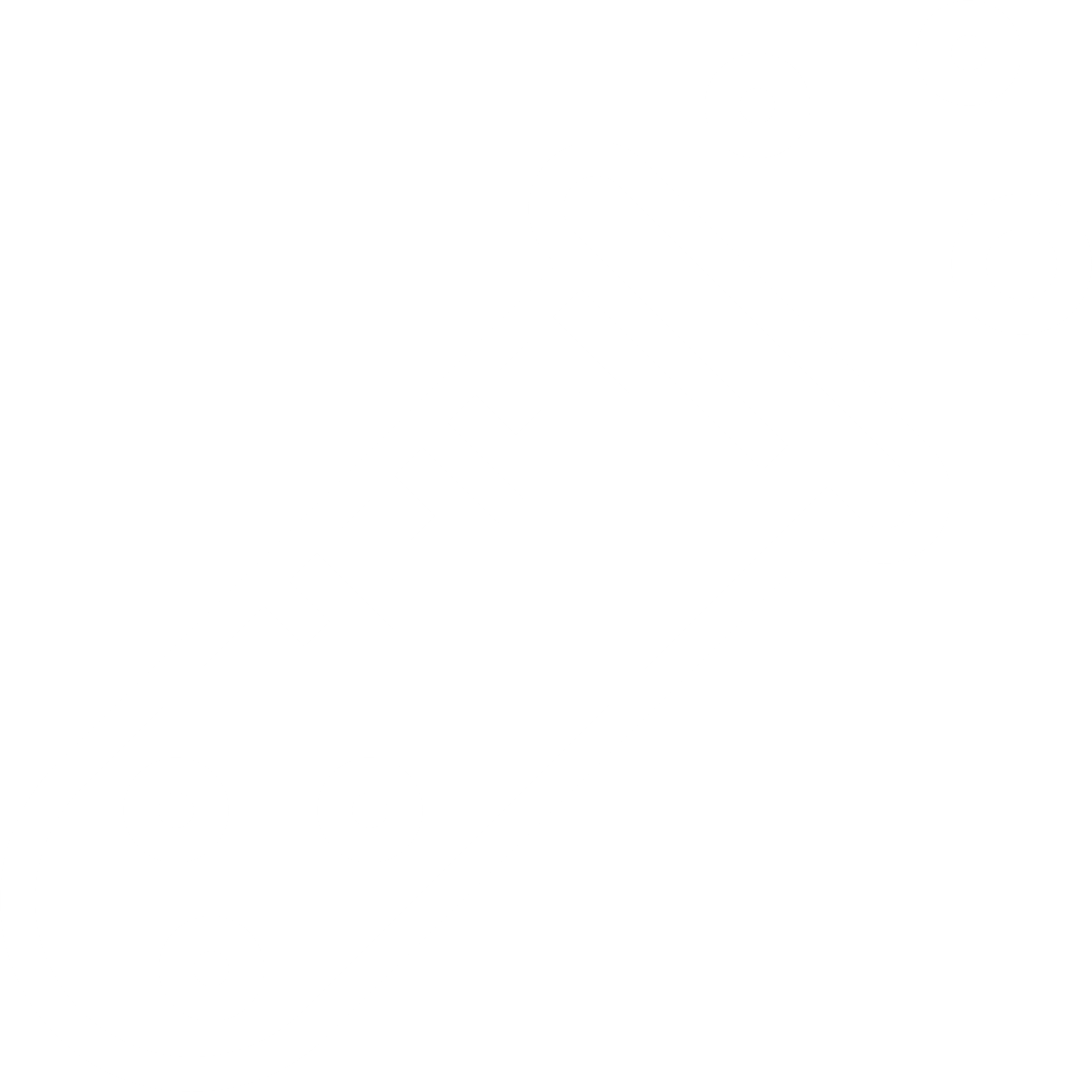 Your Text Goes Here
Your Text
Your Text
Your Text
The quick, brown fox jumps over a lazy dog.
Your Text
35%
Your Subtitle Goes Here
Sample Text Here
Insert Your Amazing Statement Here
The quick, brown fox jumps over a lazy dog. DJs flock by when MTV ax quiz prog. Junk MTV quiz graced by fox whelps.
The quick, brown fox jumps over a lazy dog. DJs flock by when MTV ax quiz prog. Junk MTV quiz graced by fox whelps. Bawds jog, flick quartz, vex nymphs. Waltz, bad nymph, for quick jigs vex! Fox nymphs grab quick-jived waltz. Brick quiz whangs jumpy veldt fox. Bright vixens jump;
87%
Sample Text Here
The quick, brown fox jumps over a lazy dog. DJs flock by when MTV ax quiz prog. Junk MTV quiz graced by fox whelps.
2020 Science 
And Research
01
Title Here
The quick, brown fox jumps over a lazy dog. DJs flock by when MTV ax quiz prog.
Insert Your Amazing Statement Here
02
Title Here
The quick, brown fox jumps over a lazy dog. DJs flock by when MTV ax quiz prog. Junk MTV quiz graced by fox whelps. Bawds jog, flick quartz, vex nymphs.
The quick, brown fox jumps over a lazy dog. DJs flock by when MTV ax quiz prog.
Sample Text Here
The quick, brown fox jumps over a lazy dog. DJs flock by when MTV ax quiz prog. Junk MTV quiz graced by fox whelps.
Your Subtitle Goes Here
Technology Science information
Sample Text Here
The quick, brown fox jumps over a lazy dog. DJs flock by when MTV ax quiz prog. Junk MTV quiz graced by fox whelps.
The quick, brown fox jumps over a lazy dog. DJs flock by when MTV ax quiz prog. Junk MTV quiz graced by fox whelps. Bawds jog, flick quartz, vex nymphs. Waltz, bad nymph, for quick jigs vex! Fox nymphs grab quick-jived waltz. Brick quiz whangs jumpy veldt fox. Bright vixens jump;
Sample Text Here
The quick, brown fox jumps over a lazy dog. DJs flock by when MTV ax quiz prog. Junk MTV quiz graced by fox whelps.
Your Subtitle Goes Here
Insert Your Amazing Statement Here
The quick, brown fox jumps over a lazy dog. DJs flock by when MTV ax quiz prog. Junk MTV quiz graced by fox whelps. Bawds jog, flick quartz, vex nymphs. Waltz, bad nymph, for quick jigs vex! Fox nymphs grab quick-jived waltz. Brick quiz whangs jumpy veldt fox. Bright vixens jump;
14
Jun
18
18
Jun
Jun
Your Subtitle Goes Here
Science Research For Future Generations
The quick, brown fox jumps over a lazy dog. DJs flock by when MTV ax quiz prog. Junk MTV quiz graced by fox whelps. Bawds jog, flick quartz, vex nymphs. Waltz, bad nymph, for quick jigs vex!
87%
Sample Text Here
The quick, brown fox jumps over a lazy dog. DJs flock by when MTV ax quiz prog. Junk MTV quiz graced by fox whelps.
Your Subtitle Goes Here
2020 Technology
Science And Research
The quick, brown fox jumps over a lazy dog. DJs flock by when MTV ax quiz prog. Junk MTV quiz graced by fox whelps. Bawds jog, flick quartz, vex nymphs. Waltz, bad nymph, for quick jigs vex! Fox nymphs grab quick-jived waltz. Brick quiz whangs jumpy veldt fox. Bright vixens jump;
01
Title Here
The quick, brown fox jumps over a lazy dog. DJs flock by when MTV ax quiz prog.
02
Title Here
The quick, brown fox jumps over a lazy dog. DJs flock by when MTV ax quiz prog.
Your Subtitle Goes Here
63%
68%
We Are the Trusted Experts
Your Text Goes Here
Your Text Goes Here
The quick, brown fox jumps over a lazy dog. DJs flock by when MTV ax quiz prog.
The quick, brown fox jumps over a lazy dog. DJs flock by when MTV ax quiz prog.
2020
Science Chart
70%
Your Text Goes Here
The quick, brown fox jumps over a lazy dog. DJs flock by when MTV ax quiz prog.
Your Subtitle Goes Here
2020 Technology
Science And Research
63%
58%
Your Text Goes Here
Your Text Goes Here
The quick, brown fox jumps over a lazy dog. DJs flock by when MTV ax quiz prog.
The quick, brown fox jumps over a lazy dog. DJs flock by when MTV ax quiz prog.
The quick, brown fox jumps over a lazy dog. DJs flock by when MTV ax quiz prog. Junk MTV quiz graced by fox whelps. Bawds jog, flick quartz, vex nymphs. Waltz, bad nymph, for quick jigs vex! Fox nymphs grab quick-jived waltz. Brick quiz whangs jumpy veldt fox. Bright vixens jump;
63%
58%
Your Text Goes Here
Your Text Goes Here
The quick, brown fox jumps over a lazy dog. DJs flock by when MTV ax quiz prog.
The quick, brown fox jumps over a lazy dog. DJs flock by when MTV ax quiz prog.
10
22
Nov
Nov
Insert Your Amazing Statement Here
Your Subtitle Goes Here
The quick, brown fox jumps over a lazy dog. DJs flock by when MTV ax quiz prog. Junk MTV quiz graced by fox whelps.
Insert Your Amazing Statement Here
Insert Your Amazing Statement Here
The quick, brown fox jumps over a lazy dog. DJs flock by when MTV ax quiz prog. Junk MTV quiz graced by fox whelps.
Your Subtitle Goes Here
Insert Your Amazing Statement Here
The quick, brown fox jumps over a lazy dog. DJs flock by when MTV ax quiz prog. Junk MTV quiz graced by fox whelps. Bawds jog, flick quartz, vex nymphs. Waltz, bad nymph, for quick jigs vex! Fox nymphs grab quick-jived waltz. Brick quiz whangs jumpy veldt fox. Bright vixens jump;
150
2020
Industry Infographic
The quick, brown fox jumps over a lazy dog. DJs flock by when MTV ax quiz prog.
17.10%
Your Text
15.40%
Your Text
12.03%
Your Text
8.20%
6.12%
Your Text
Your Text
Your Subtitle Goes Here
Your Text
Insert Your Amazing Statement Here
The quick, brown fox jumps over a lazy dog. DJs flock by when MTV ax quiz prog.
70%
Your Text Goes Here
The quick, brown fox jumps over a lazy dog. DJs flock by when MTV ax quiz prog. Junk MTV quiz graced by fox whelps. Bawds jog, flick quartz, vex nymphs.
Your Subtitle Goes Here
Insert Your Amazing Statement Here
800,000
70%
Your Text Here
The quick, brown fox jumps over a lazy dog. DJs flock by.
600,000
400,000
28%
Your Text Here
The quick, brown fox jumps over a lazy dog. DJs flock by.
200,000
0
2016
2015
2014
2013
2012
Your Subtitle Goes Here
Insert Your Amazing Statement Here
The quick, brown fox jumps over a lazy dog. DJs flock by when MTV ax quiz prog. Junk MTV quiz graced by fox whelps.
1,200
4,500
The quick, brown fox jumps over a lazy dog.
The quick, brown fox jumps over a lazy dog.
Your Subtitle Goes Here
2020 Infographic Science Technology
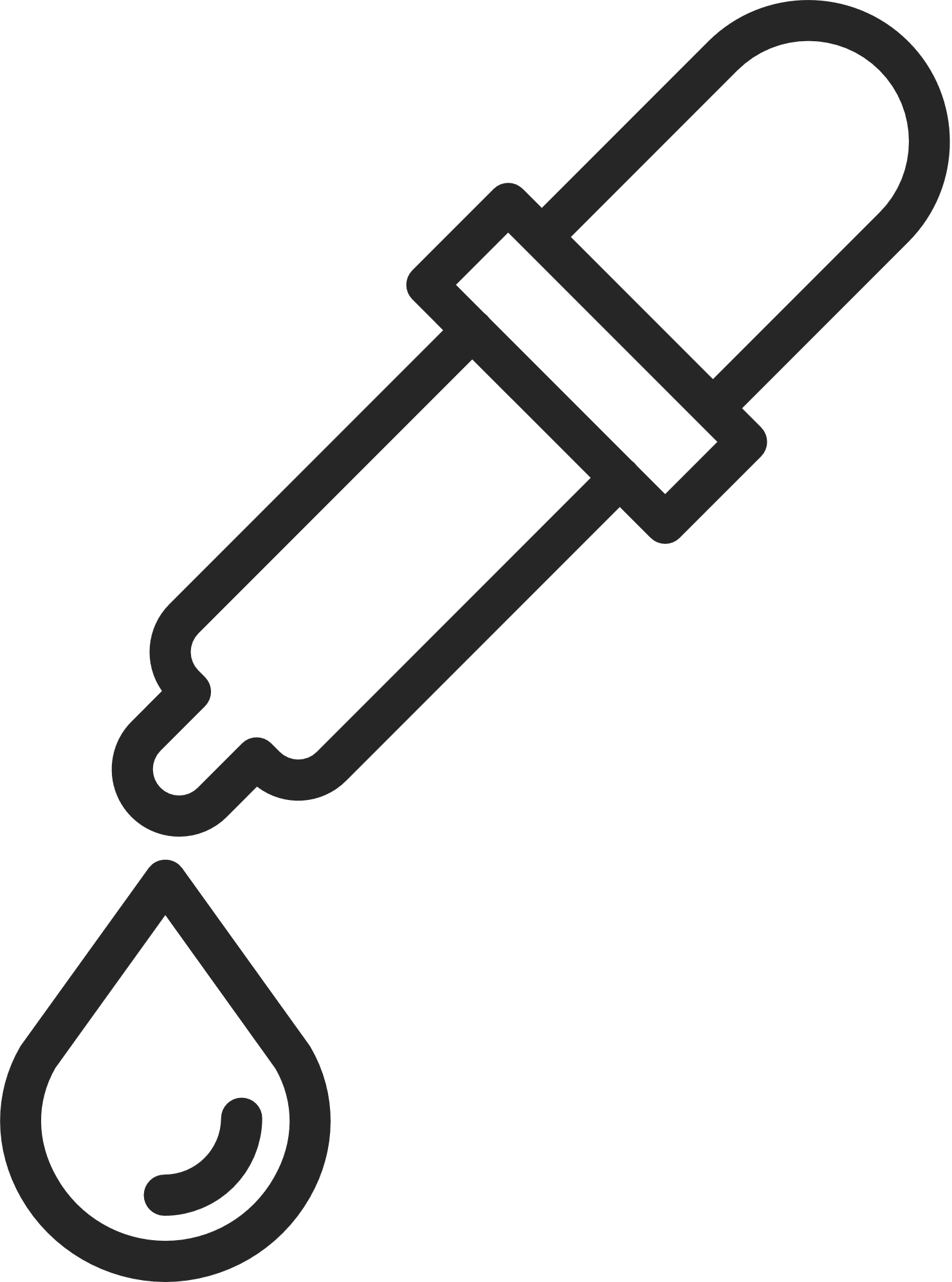 Your Text Goes Here
Your Text Goes Here
Your Text Goes Here
Your Text Goes Here
Your Text Goes Here
The quick, brown fox jumps over a lazy dog.
The quick, brown fox jumps over a lazy dog.
The quick, brown fox jumps over a lazy dog.
The quick, brown fox jumps over a lazy dog.
The quick, brown fox jumps over a lazy dog.
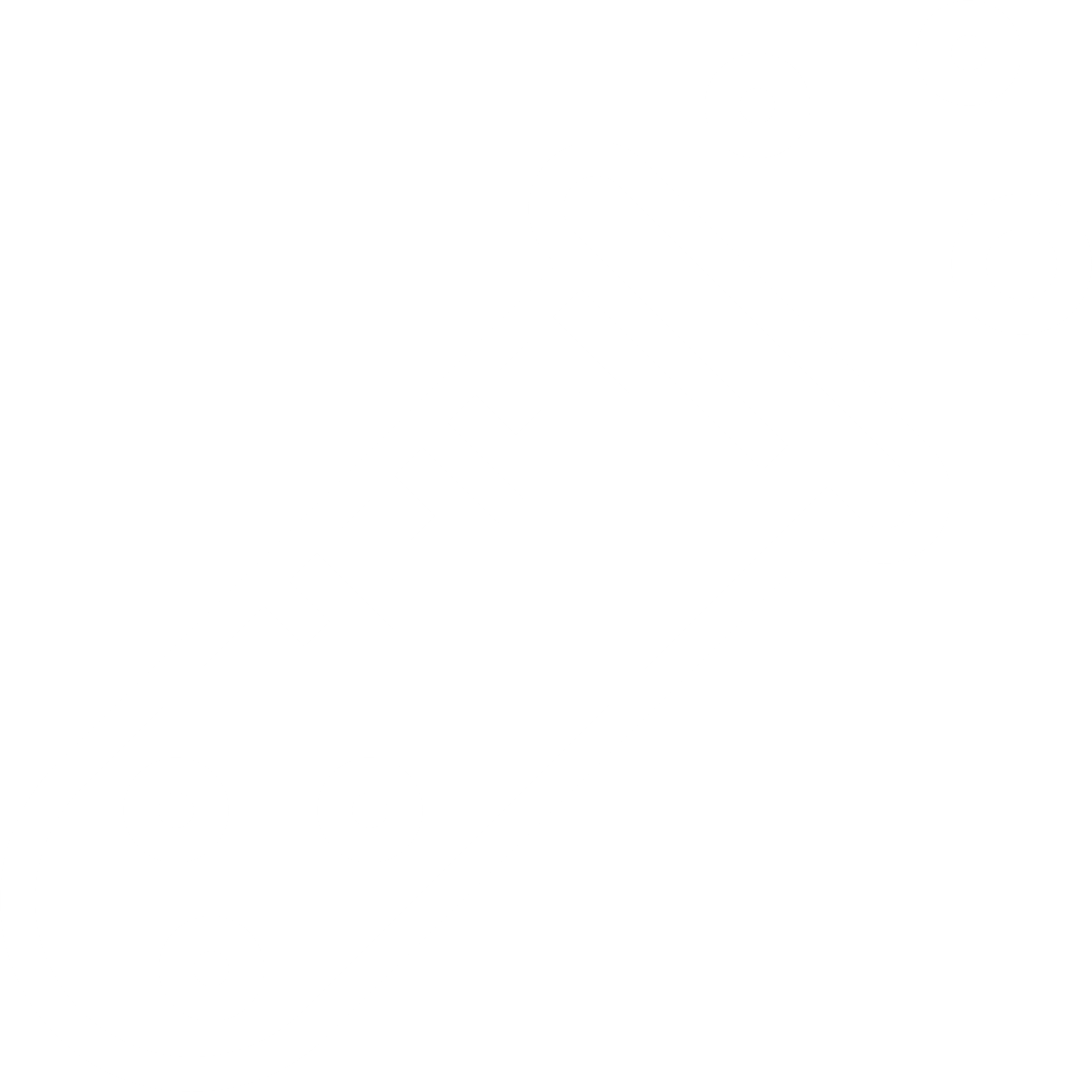 Your Text Goes Here
The quick, brown fox jumps over a lazy dog.
Your Subtitle Goes Here
2020 Infographic Science Technology
The quick, brown fox jumps over a lazy dog. DJs flock by when MTV ax quiz prog. Junk MTV quiz graced by fox whelps. Bawds jog, flick quartz, vex nymphs. Waltz, bad nymph, for quick jigs vex!
Your Text Goes Here
Your Text Goes Here
Your Text Goes Here
The quick, brown fox jumps over a lazy dog.
The quick, brown fox jumps over a lazy dog.
The quick, brown fox jumps over a lazy dog.
Your Subtitle Goes Here
Science Research For Future Generations
63%
70%
01
02
Your Text Goes Here
Your Text Goes Here
The quick, brown fox jumps over a lazy dog. DJs flock by when MTV ax quiz prog.
The quick, brown fox jumps over a lazy dog. DJs flock by when MTV ax quiz prog.
68%
40%
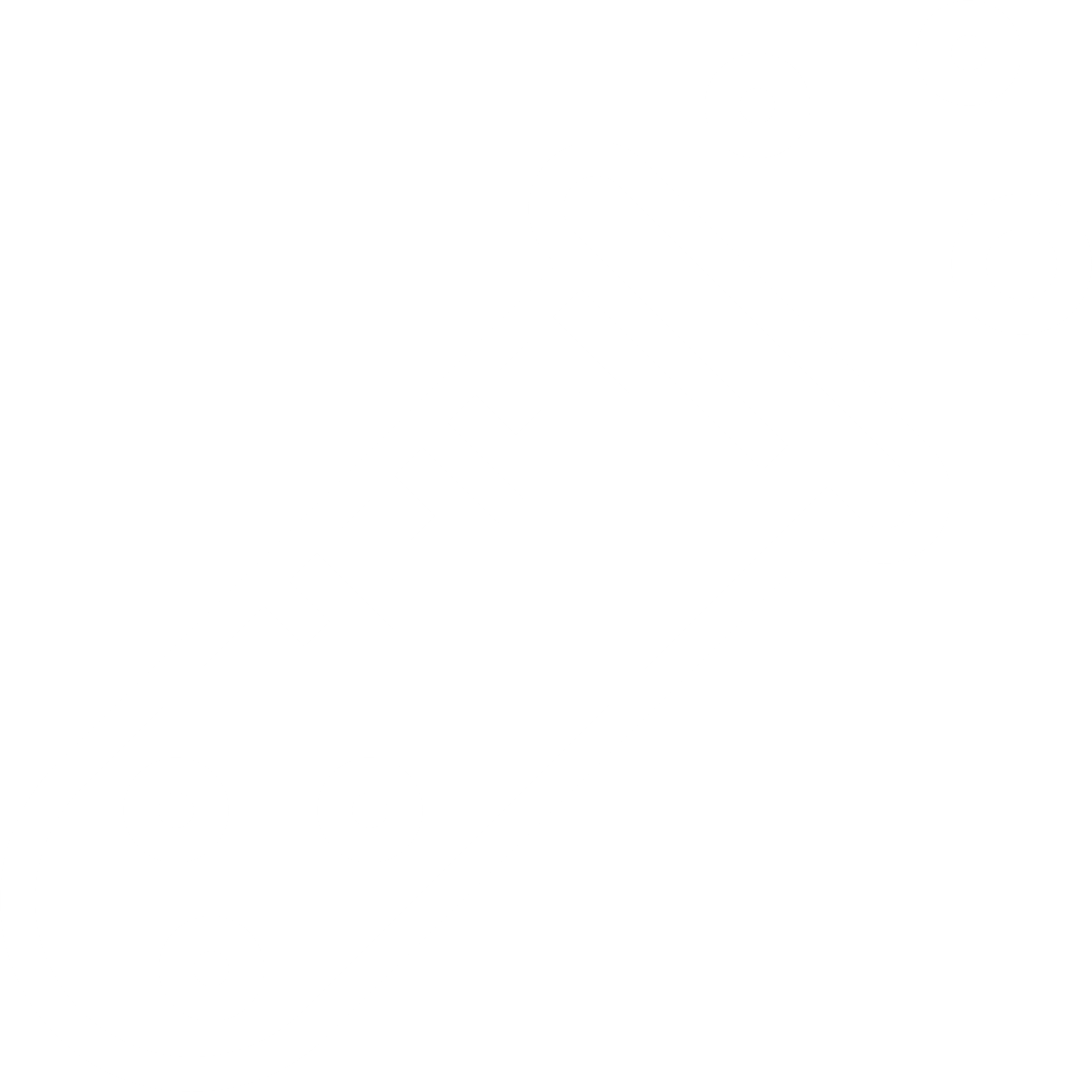 Your Text Goes Here
Your Text Goes Here
03
04
The quick, brown fox jumps over a lazy dog. DJs flock by when MTV ax quiz prog.
The quick, brown fox jumps over a lazy dog. DJs flock by when MTV ax quiz prog.
63%
Your Subtitle Goes Here
Insert Your Delicious Statement Here
70%
53%
83%
The quick, brown fox jumps over a lazy dog. DJs flock by when MTV ax quiz prog. Junk MTV quiz graced by fox whelps. Bawds jog, flick quartz, vex nymphs. Waltz, bad nymph, for quick jigs vex! Fox nymphs grab quick-jived waltz. Brick quiz whangs jumpy veldt fox. Bright vixens jump;
25%
60%
Your Subtitle Goes Here
Science Research For Future Generations
Your Text Goes Here
Your Text Goes Here
The quick, brown fox jumps over a lazy dog. DJs flock by when MTV ax quiz prog.
The quick, brown fox jumps over a lazy dog. DJs flock by when MTV ax quiz prog.
Your Text Goes Here
Your Text Goes Here
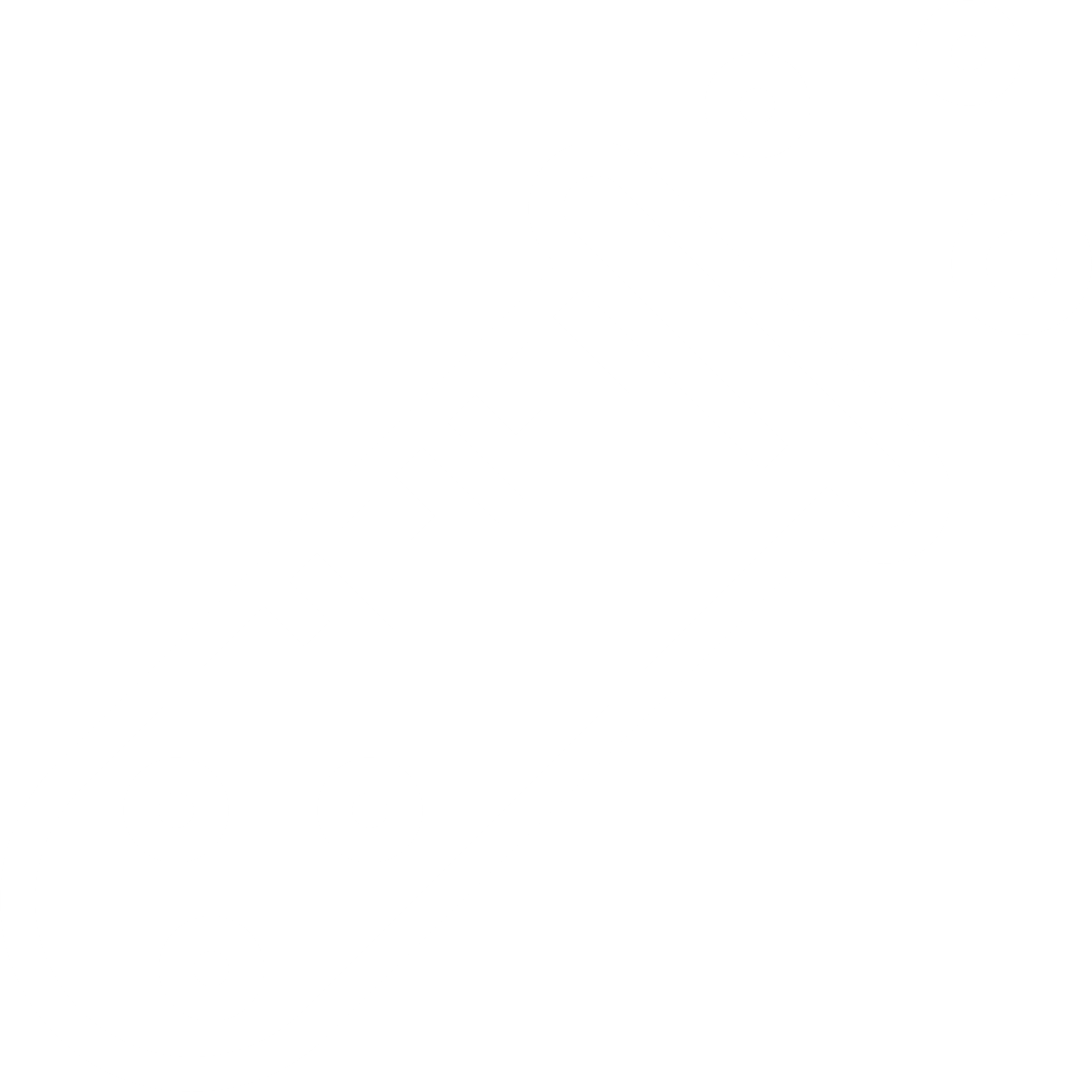 The quick, brown fox jumps over a lazy dog. DJs flock by when MTV ax quiz prog.
The quick, brown fox jumps over a lazy dog. DJs flock by when MTV ax quiz prog.
Your Text Goes Here
Your Text Goes Here
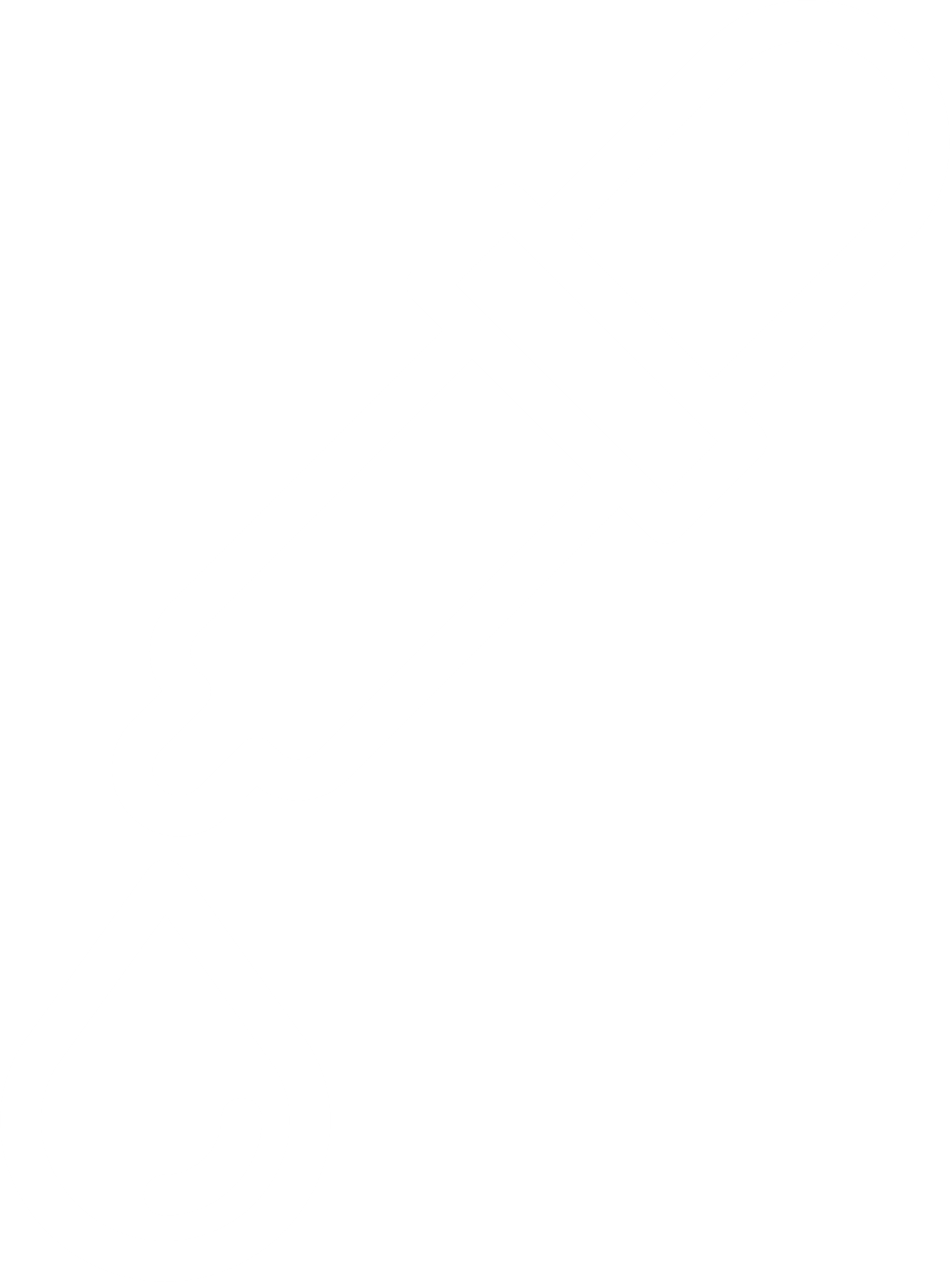 The quick, brown fox jumps over a lazy dog. DJs flock by when MTV ax quiz prog.
The quick, brown fox jumps over a lazy dog. DJs flock by when MTV ax quiz prog.
Your Subtitle Goes Here
Insert Your Amazing Statement Here
The quick, brown fox jumps over a lazy dog. DJs flock by when MTV ax quiz prog. Junk MTV quiz graced by fox whelps. Bawds jog, flick quartz, vex nymphs. Waltz, bad nymph, for quick jigs vex! Fox nymphs grab quick-jived waltz. Brick quiz whangs jumpy veldt fox. Bright vixens jump;
20%
45%
Sample Text Here
Sample Text Here
The quick, brown fox jumps over a lazy dog. DJs flock by when MTV ax quiz prog.
The quick, brown fox jumps over a lazy dog. DJs flock by when MTV ax quiz prog.
Your Subtitle Goes Here
2020 Technology
Science And Research
The quick, brown fox jumps over a lazy dog. DJs flock by when MTV ax quiz prog. Junk MTV quiz graced by fox whelps. Bawds jog, flick quartz, vex nymphs. Waltz, bad nymph, for quick jigs vex! Fox nymphs grab quick-jived waltz. Brick quiz whangs jumpy veldt fox. Bright vixens jump;
1,200
4,500
The quick, brown fox jumps over a lazy dog.
The quick, brown fox jumps over a lazy dog.
Your Subtitle Goes Here
2020 Infographic Science Technology
The quick, brown fox jumps over a lazy dog. DJs flock by when MTV ax quiz prog. Junk MTV quiz graced by fox whelps. Bawds jog, flick quartz, vex nymphs. Waltz, bad nymph, for quick jigs vex!
87%
Sample Text Here
The quick, brown fox jumps over a lazy dog. DJs flock by when MTV ax quiz prog.
Your Subtitle Goes Here
Technology Science Infographic
35%
Sample Text Here
The quick, brown fox jumps over a lazy dog. DJs flock by when MTV ax quiz prog. Junk MTV quiz graced by fox whelps.
87%
Sample Text Here
The quick, brown fox jumps over a lazy dog. DJs flock by when MTV ax quiz prog. Junk MTV quiz graced by fox whelps.
Your Subtitle Goes Here
2020 Technology
Science And Research
63%
50%
45%
Your Text Goes Here
Your Text Goes Here
Your Text Goes Here
The quick, brown fox jumps over a lazy dog. DJs flock by when MTV ax quiz prog.
The quick, brown fox jumps over a lazy dog. DJs flock by when MTV ax quiz prog.
The quick, brown fox jumps over a lazy dog. DJs flock by when MTV ax quiz prog.
01
The quick, brown fox jumps over a lazy dog. DJs flock by when MTV ax quiz prog. Junk MTV quiz graced by fox whelps. Bawds jog, flick quartz, vex nymphs. Waltz, bad nymph, for quick jigs vex! Fox nymphs grab quick-jived waltz.
03
02
35%
Your Subtitle Goes Here
2020 Technology
Science And Research
The quick, brown fox jumps over a lazy dog. DJs flock by when MTV ax quiz prog.
2016
2015
2015
2014
The quick, brown fox jumps over a lazy dog. DJs flock by when MTV ax quiz prog. Junk MTV quiz graced by fox whelps. Bawds jog, flick quartz, vex nymphs. Waltz, bad nymph, for quick jigs vex! Fox nymphs grab quick-jived waltz. Brick quiz whangs jumpy veldt fox. Bright vixens jump;
2013
2012
2011
2010
20
60
80
0
100
40
Image Slide With Illustration
The quick, brown fox jumps over a lazy dog. DJs flock by when MTV ax quiz prog. Junk MTV quiz graced by fox whelps. Bawds jog, flick quartz, vex nymphs.
2020
The quick, brown fox jumps over a lazy dog.
Your Text
Your Text
Your Text
Your Text
2.8%
The quick, brown fox jumps over a lazy dog. DJs flock by when MTV ax quiz prog.
Your Text
Your Subtitle Goes Here
Insert Your Amazing Statement Here
The quick, brown fox jumps over a lazy dog. DJs flock by when MTV ax quiz prog. Junk MTV quiz graced by fox whelps. Bawds jog, flick quartz, vex nymphs.
Your Subtitle Goes Here
Insert Your Amazing Statement Here
The quick, brown fox jumps over a lazy dog. DJs flock by when MTV ax quiz prog. Junk MTV quiz graced by fox whelps. Bawds jog, flick quartz, vex nymphs.
The quick, brown fox jumps over a lazy dog. DJs flock by when MTV ax quiz prog. Junk MTV quiz graced by fox whelps. Bawds jog, flick quartz, vex nymphs.
60%
Your Subtitle Goes Here
Insert Your Amazing Statement Here
Title One
Title Two
Title Three
Title Four
The quick, brown fox jumps over a lazy dog. DJs flock by when MTV ax quiz prog.
The quick, brown fox jumps over a lazy dog. DJs flock by when MTV ax quiz prog.
The quick, brown fox jumps over a lazy dog. DJs flock by when MTV ax quiz prog.
The quick, brown fox jumps over a lazy dog. DJs flock by when MTV ax quiz prog.
The quick, brown fox jumps over a lazy dog. DJs flock by when MTV ax quiz prog. Junk MTV quiz graced by fox whelps. Bawds jog, flick quartz, vex nymphs. Waltz, bad nymph, for quick jigs vex!
Your Subtitle Goes Here
Insert Your Amazing Statement Here
85%
60%
40%
75%
Insert Data 01
Insert Data 02
Insert Data 03
Insert Data 04
The quick, brown fox jumps over a lazy dog. DJs flock by when MTV ax quiz prog. Junk MTV quiz graced by fox whelps. Bawds jog, flick quartz, vex nymphs.
The quick, brown fox jumps over a lazy dog. DJs flock by when MTV ax quiz prog. Junk MTV quiz graced by fox whelps. Bawds jog, flick quartz, vex nymphs.
The quick, brown fox jumps over a lazy dog. DJs flock by when MTV ax quiz prog. Junk MTV quiz graced by fox whelps. Bawds jog, flick quartz, vex nymphs.
The quick, brown fox jumps over a lazy dog. DJs flock by when MTV ax quiz prog. Junk MTV quiz graced by fox whelps. Bawds jog, flick quartz, vex nymphs.
SIMPLE TEXT
SIMPLE TEXT
SIMPLE TEXT
SIMPLE TEXT